MEL COUV 60/40
Les doses de semis
45 à 50 kg /ha en pur

Destinations 
Pâturage 
Affouragement en vert 
Ensilage 
Enrubannage selon conditions pédoclimatiques

Culture suivante conseillée 
Pomme de terre / Maïs
Association appétente et bonne digestibilité
Présence d’effets allélopathiques qui contribuent à réduire la présence d’adventices 
En pâturage pour les génisses de 2eme année , apport concentré inutile
Période de semis 
Période de semis de juillet à octobre
Profondeur de semis de 2 à 3cm maxi, rouler graines/sol
Couverture rapide et efficace
Germination très rapide de l’avoine diploïde
Système racinaire dense et complémentaire 
Captage maximum de l’azote (40 U)
Destruction facile par roulage sur couvert développé combiné au gel
Destruction 

Passage d’un rouleau au moment des gelées après le 15 février pour favoriser la dégradation de l’ensemble de la biomasse

Le couvert ainsi détruit pourra servir de mulch en surface, évitant ainsi l’évapotranspiration et le développement des mauvaises herbes

Passage d’outils à disques
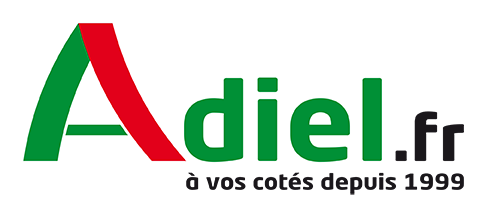 Sacherie de 25 kg